Федеральное государственное бюджетное образовательное учреждение высшего образования 
«Казанский государственный медицинский университет» Министерства здравоохранения Российской Федерации
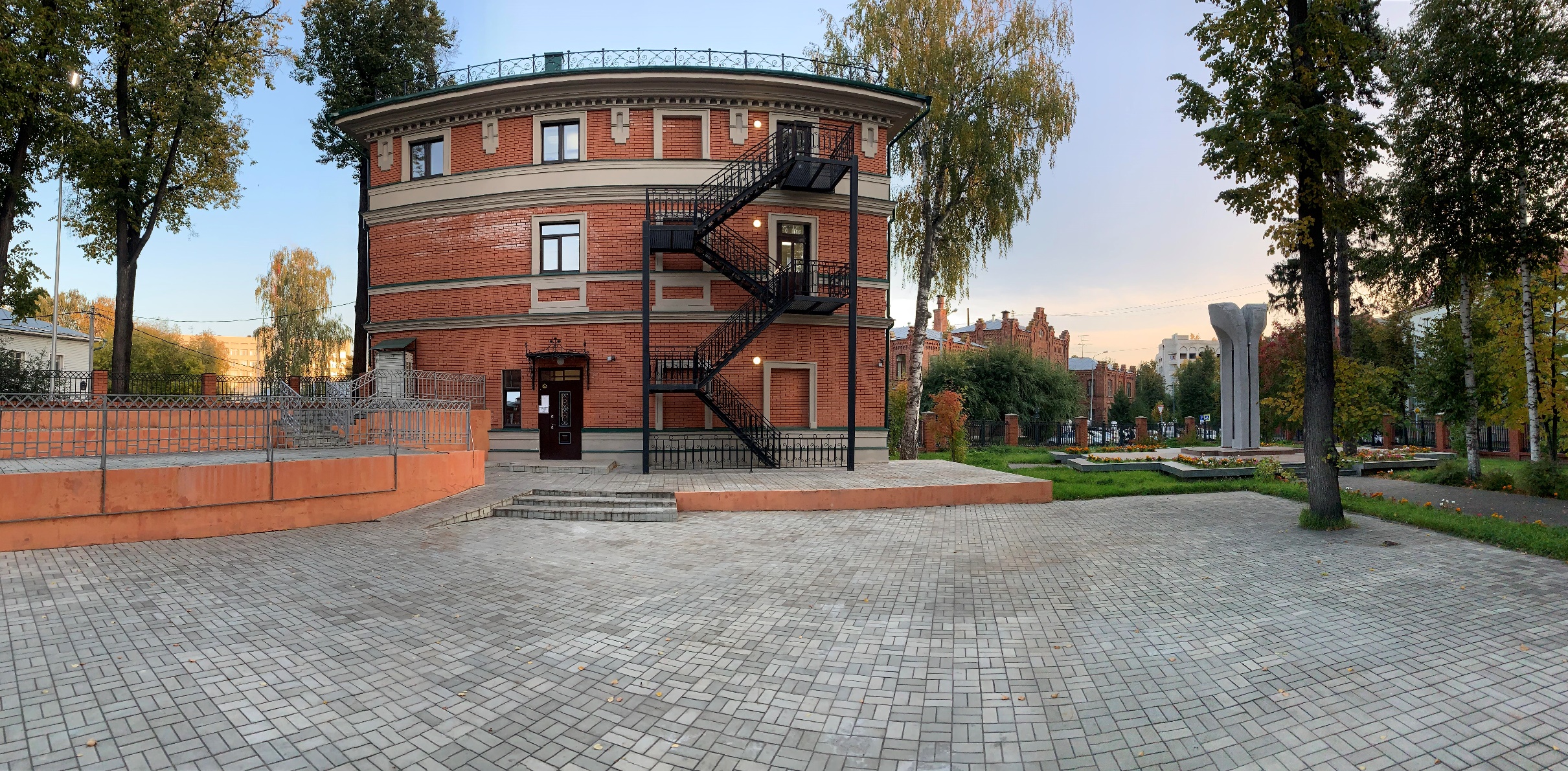 Центр аккредитации специалистов (Толстого 6/30)
Входная группа
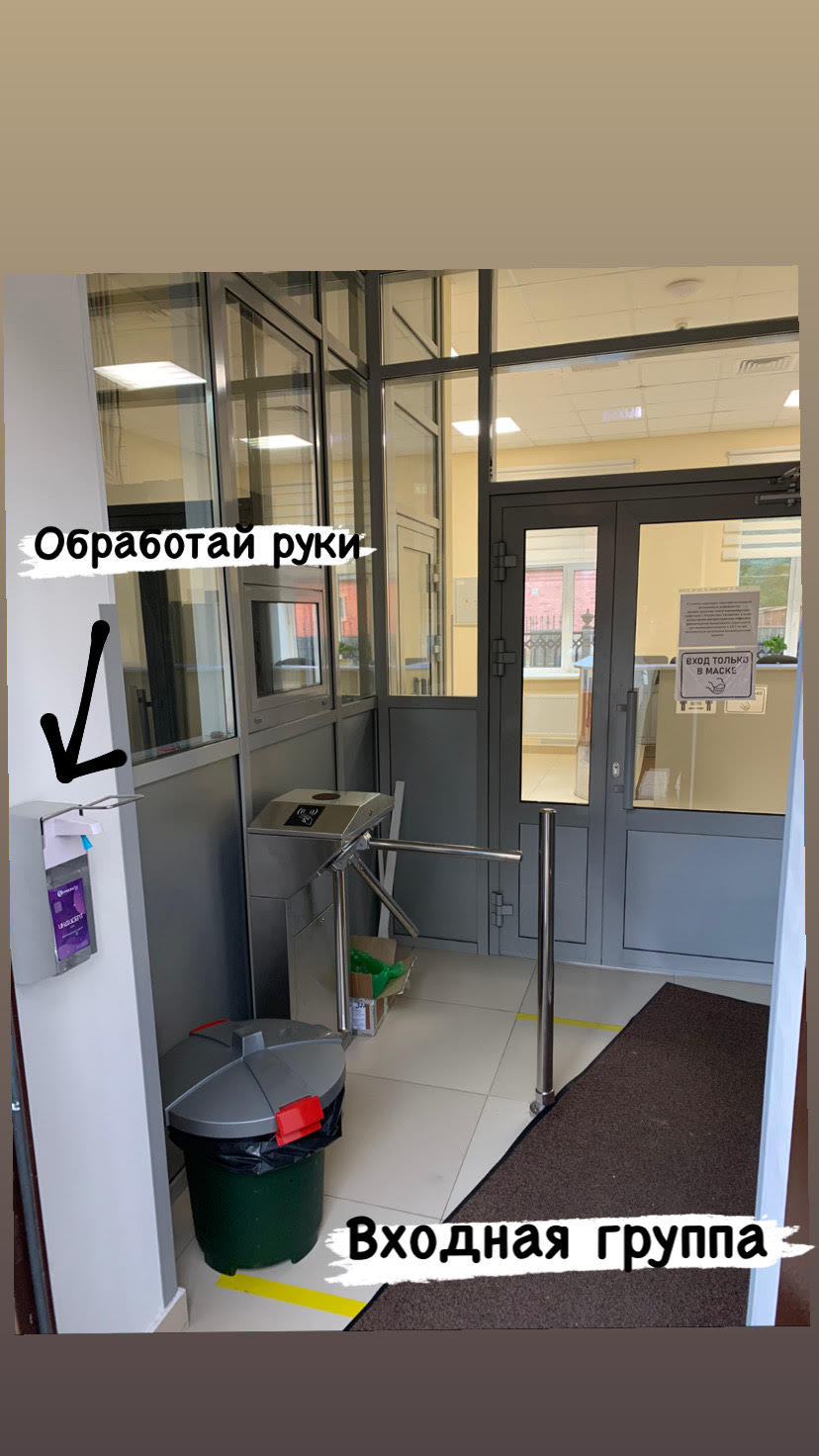 Вестибюль
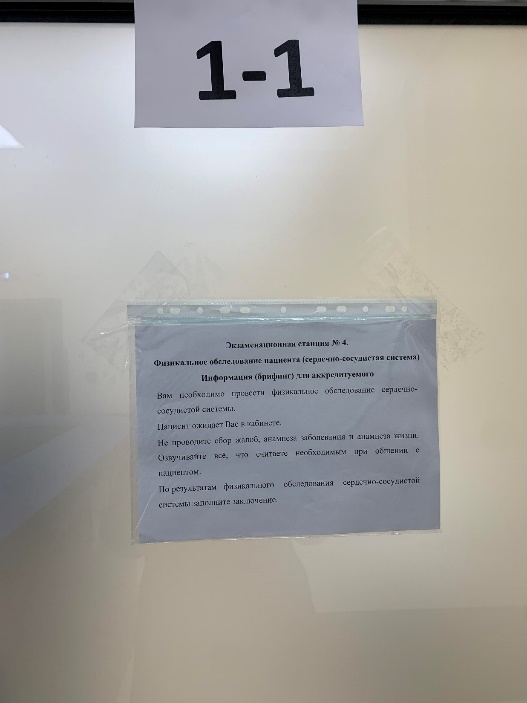 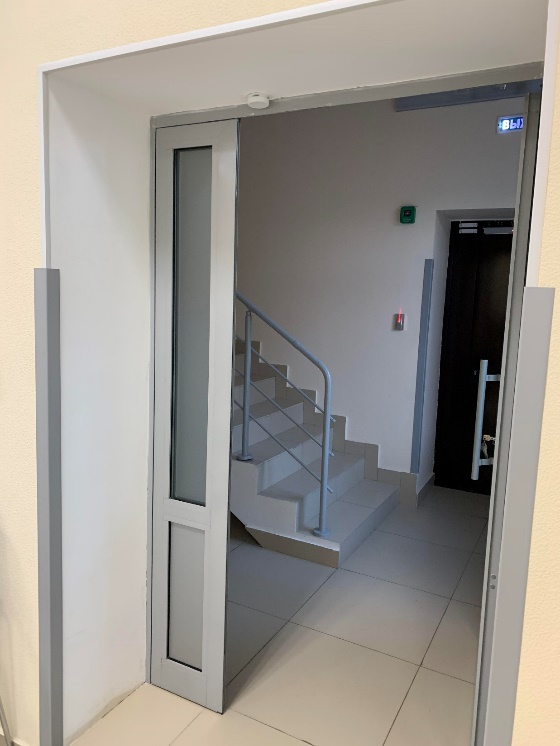 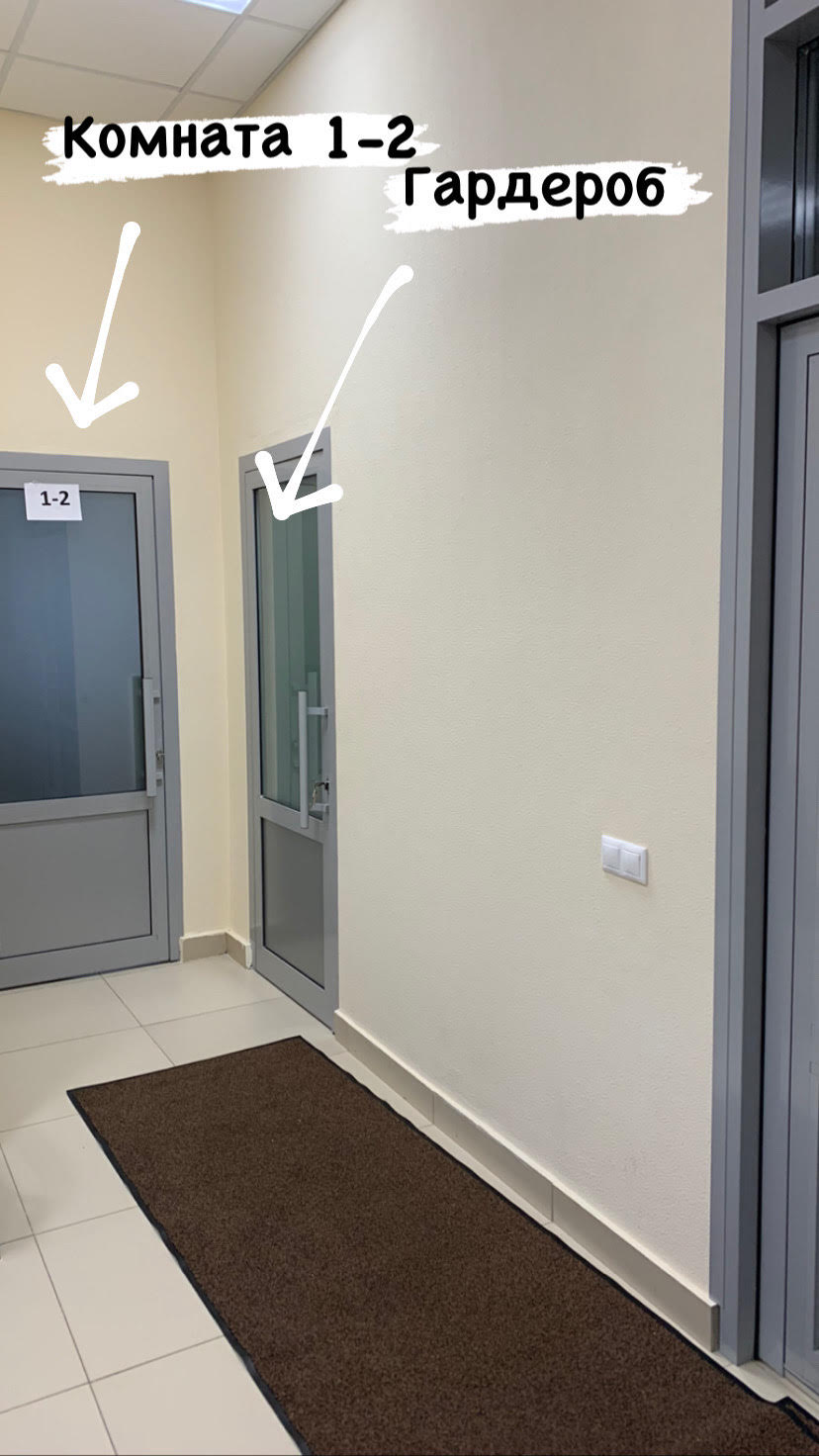 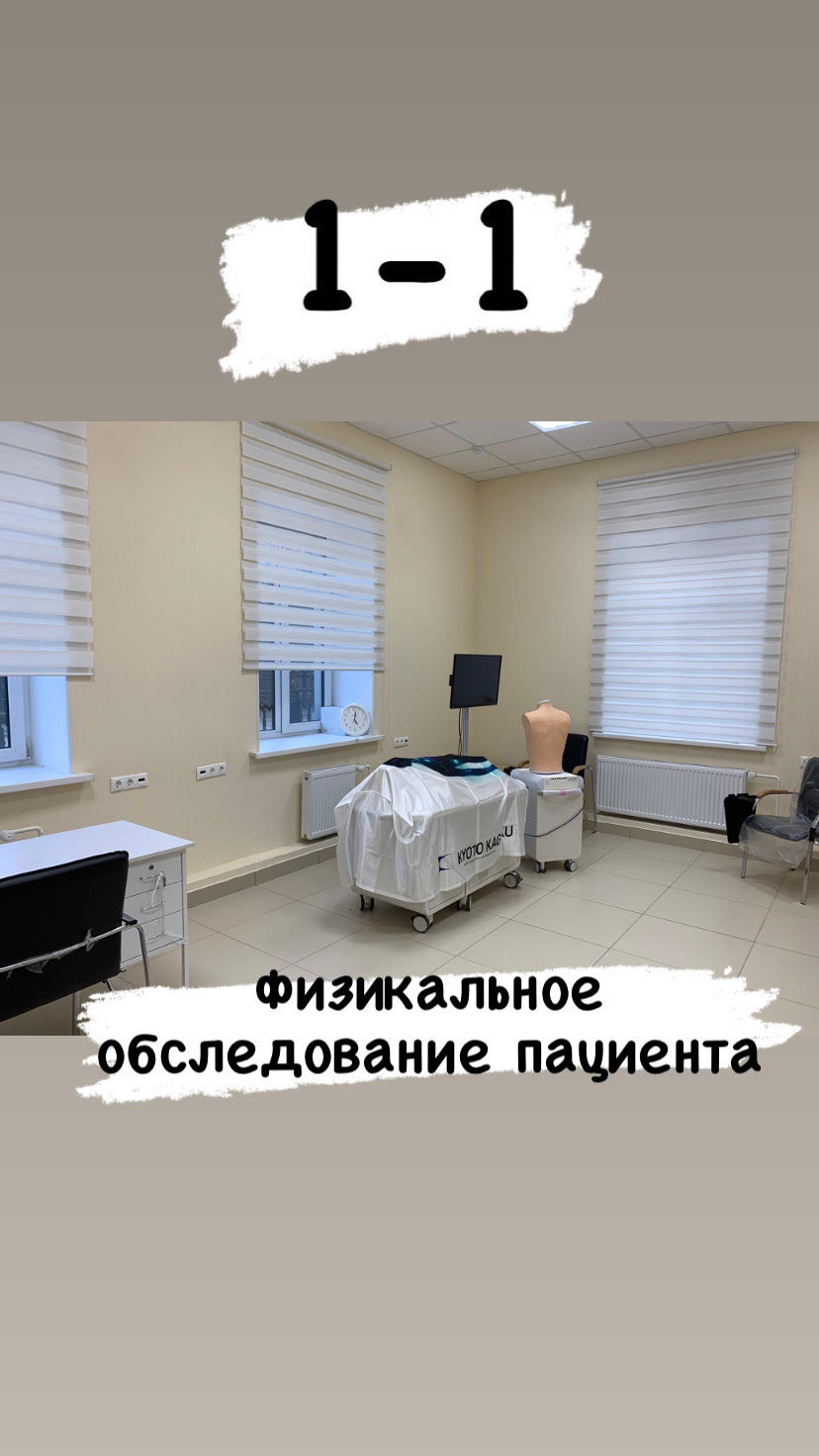 2 этаж
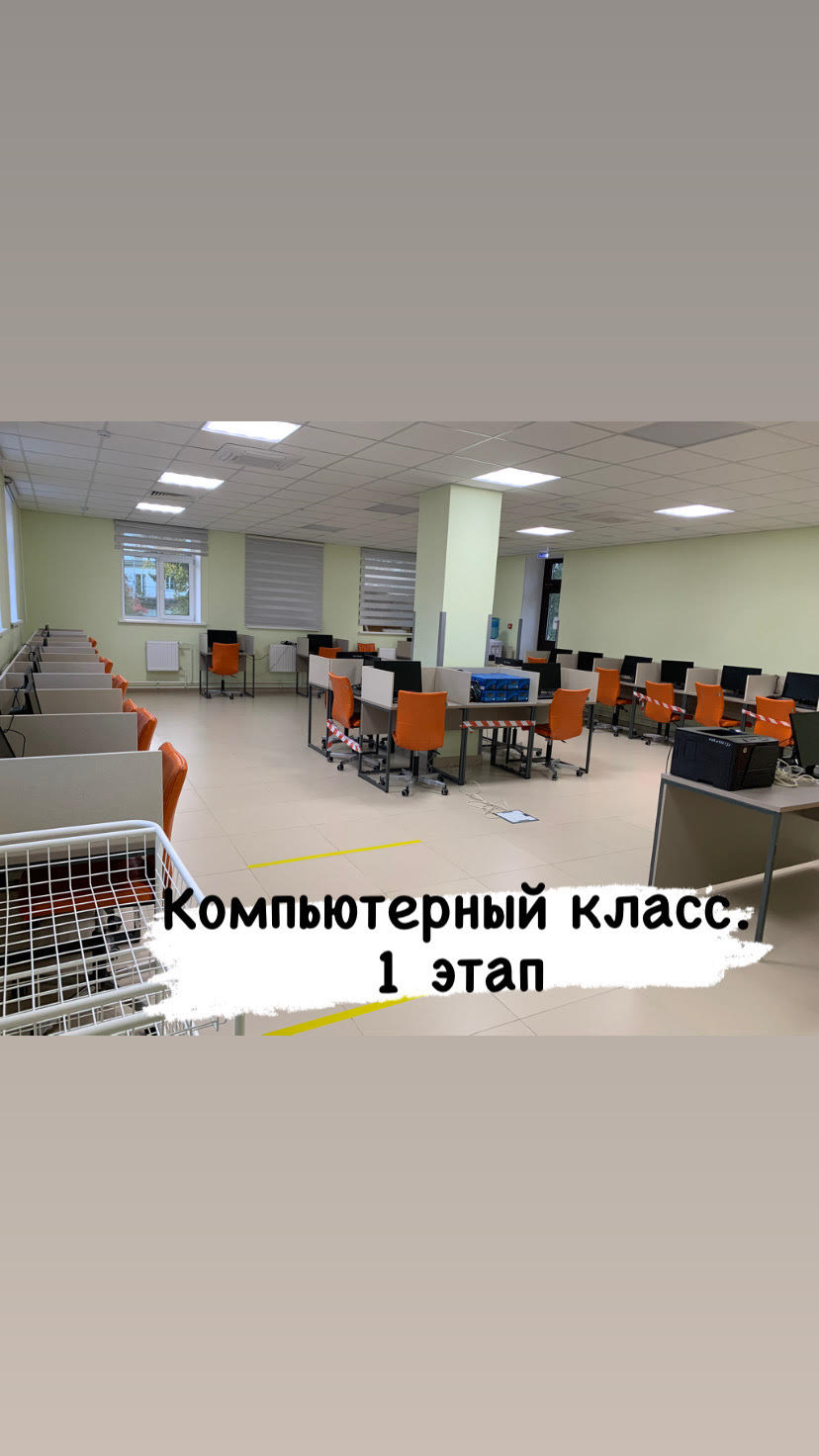 3 этаж
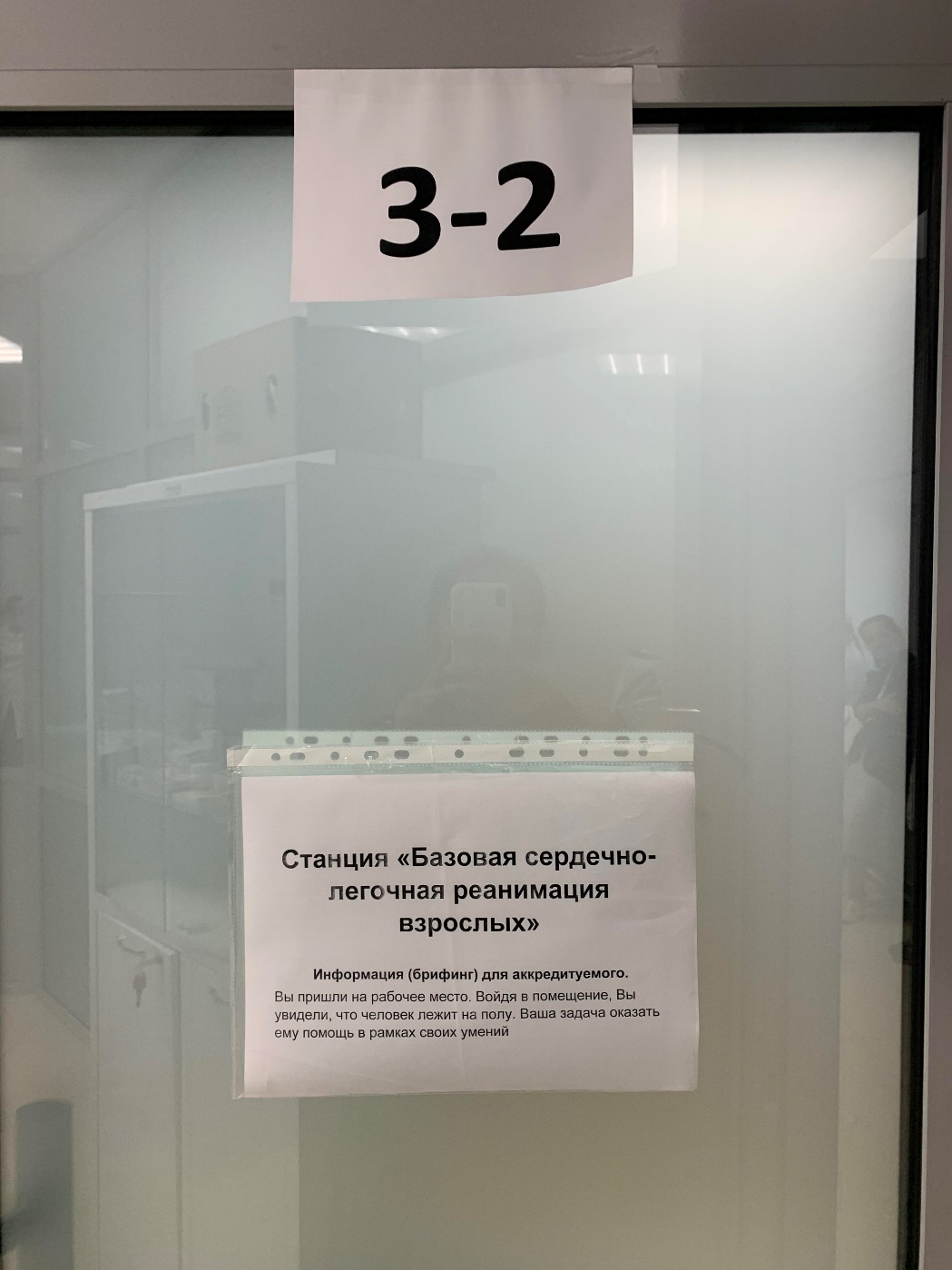 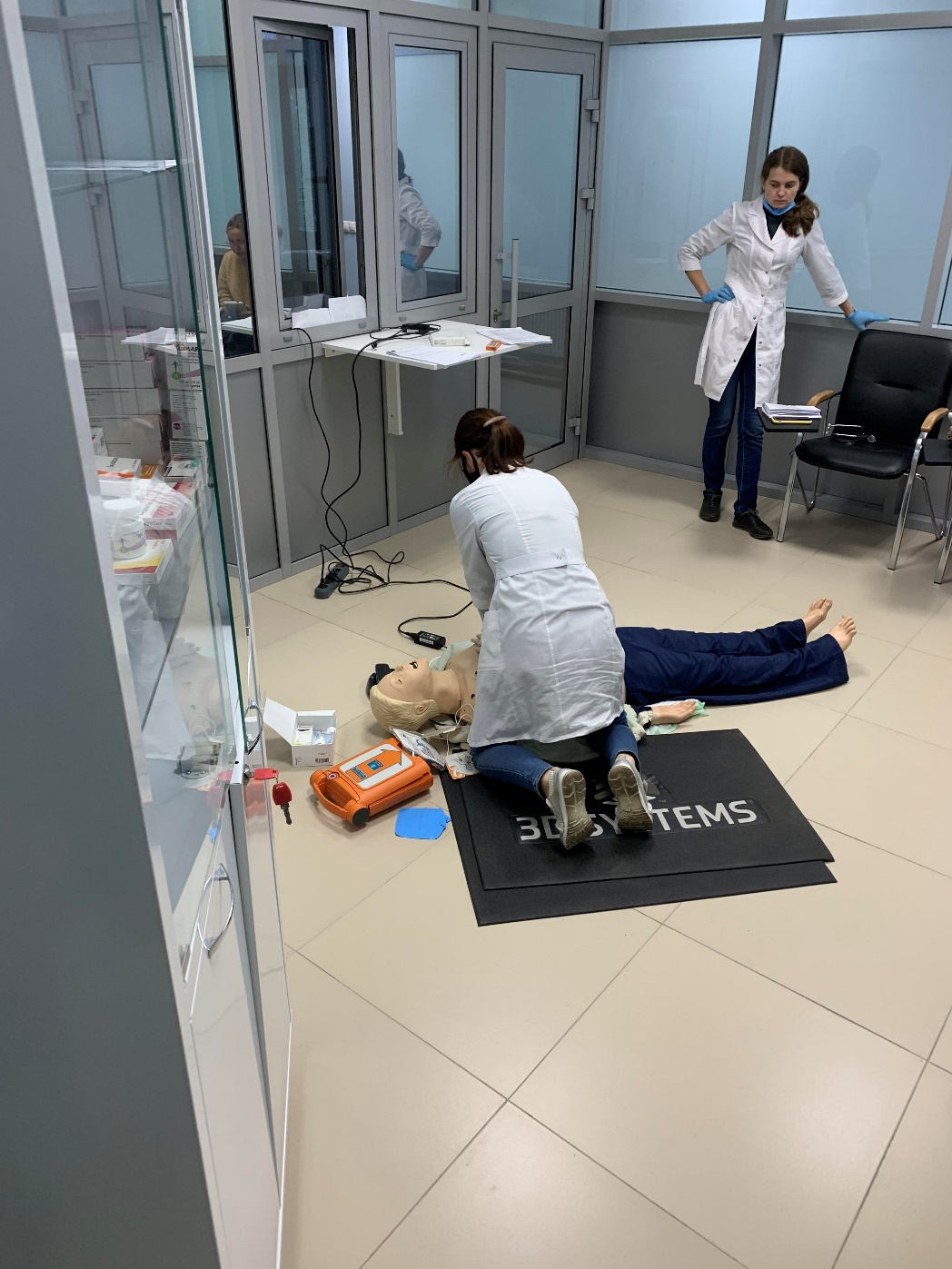 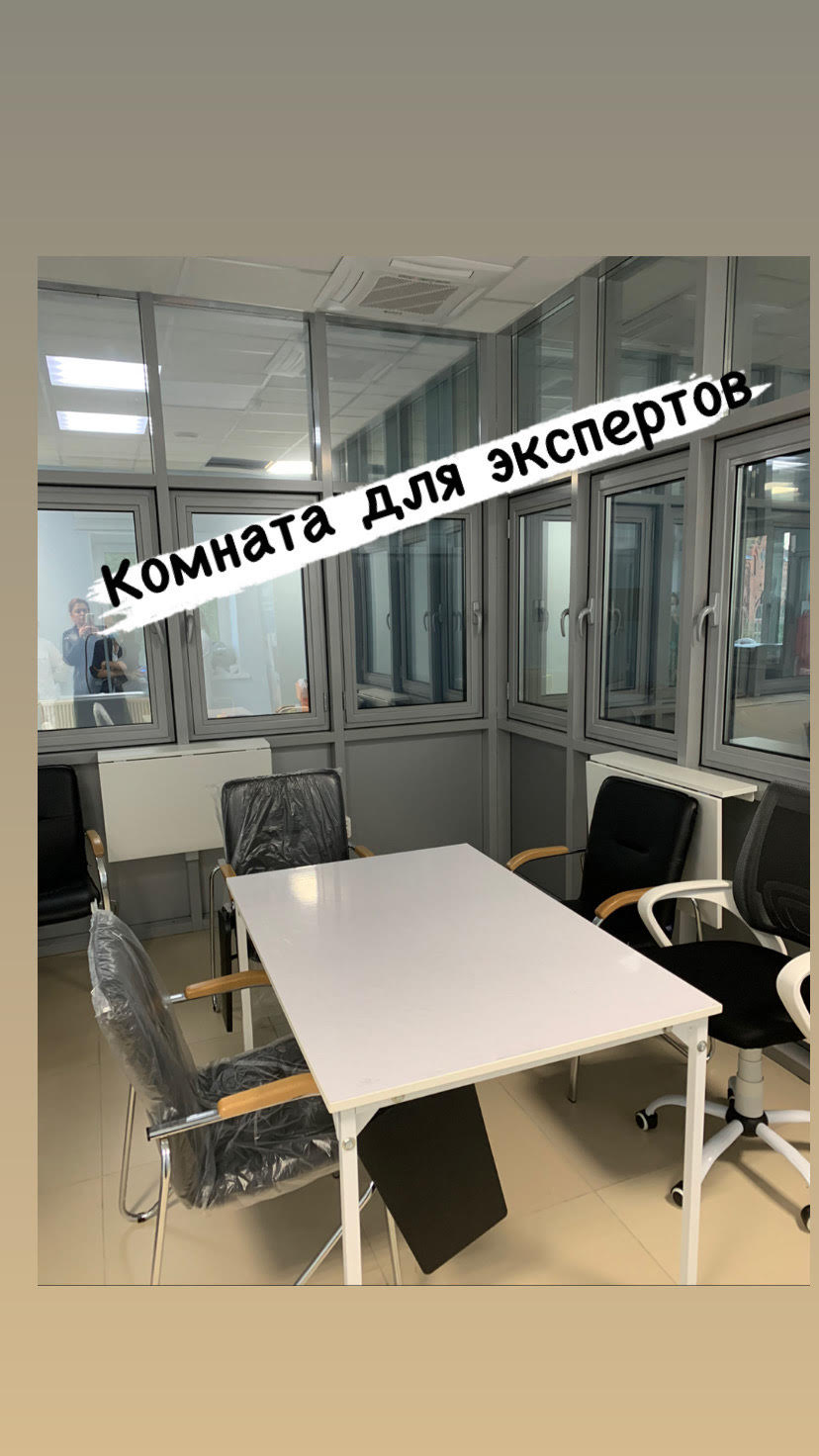 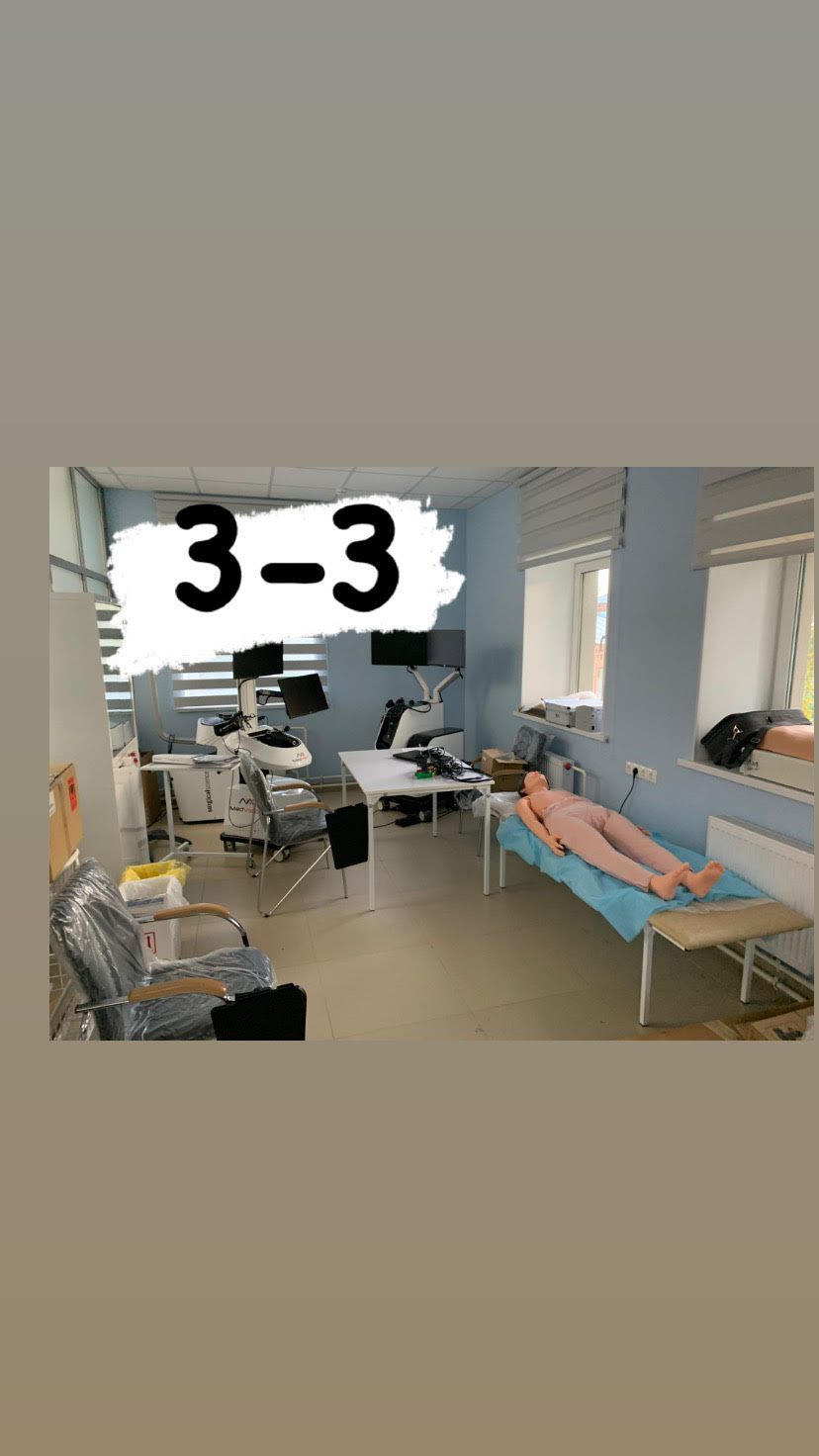